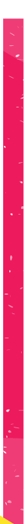 ASIGNATURA: MATEMÁTICAS
OBJETIVO DE LA CLASE : APLICAR FUNCIÓN CUADRÁTICA.
PROPÓSITO: ¡CREE EN TI, TÚ PUEDES HACERLO!
NIVEL: III Y IV°
DOCENTE: CRISTIAN DANOUN
UNIDAD: TALLER 5
TEMA: FUNCIONES
FECHA ENTREGA: 21 JUNIO
HAZ AHORA
¡TÚ PUEDES!
*OBSERVA LA SIGUIENTE IMAGEN:
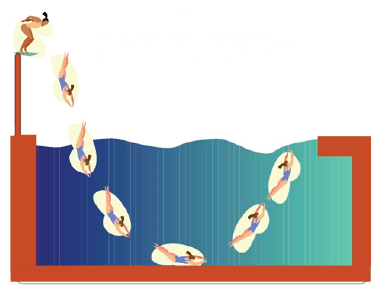 1) ¿Qué movimiento realiza la nadadora?


2) ¿Qué características podrías mencionar con respecto al tipo de movimiento?
¡MOTÍVATE!
FUNCIÓN CUADRÁTICA
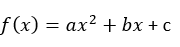 DEF: AQUELLA QUE SE ESCRIBE DE LA FORMA:
ORDENADA
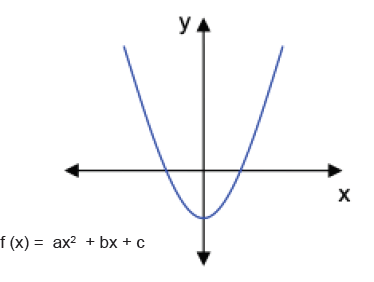 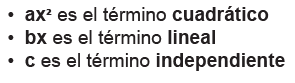 ABSCISA
*OJO: "a” nunca puede ser 0.
¡ÉXITO!
CARÁCTERÍSTICAS FUNCIÓN CUADRÁTICA
*Para poder graficar una f. cuadrática es necesario conocer las siguientes características:
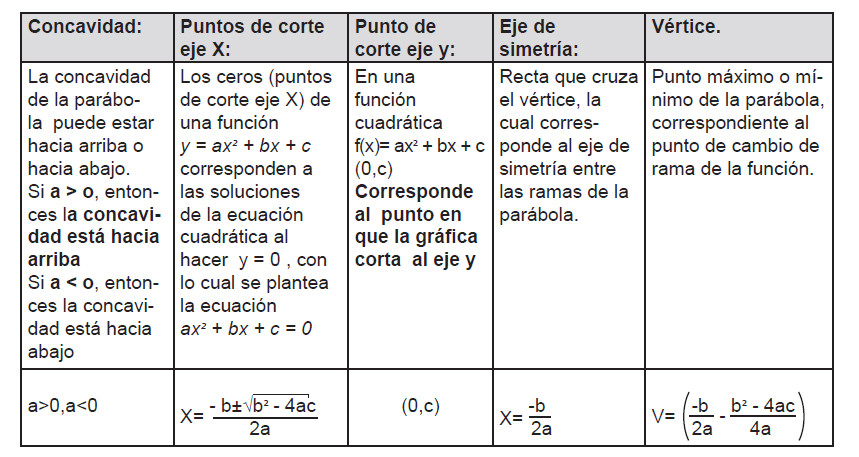 ¡CONFÍA!
EJEMPLO
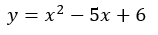 *Desarrolle las 5 características dada la función cuadrática:
*Son los cortes de “x” en el gráfico, cuando y=0
¡ÁNIMO!
GRÁFICO FUNCIÓN
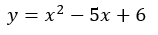 *Con la información obtenida, graficar y recocer las características.
Puntos cortes eje “x”
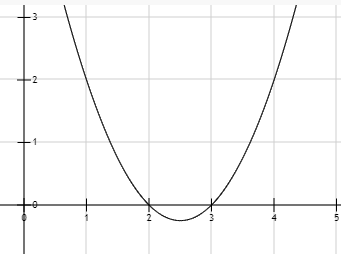 Punto cortes eje “y” => más arriba.
Concavidad: Hacia arriba (carita feliz) y punto mínimo
Para graficar, recuerden inventar la “x” y reemplazar en la función dada.
ACTIVIDAD 1
*En 1991, fue la gran final de la NBA entre los Lakers y Chicago Bulls. En una de las parciales, quedando 5 minutos, Michael Jordan con un gran salto anota. Quedando 91- 93 frente a los Lakers.

*El lanzamiento del balón en la canasta, se puede representar por el gráfico de la función:

 
*Tomando como unidad el metro. ¿Cuál es la altura máxima a la que llega el balón? ¿Y cuando el balón ingresa al canasto?
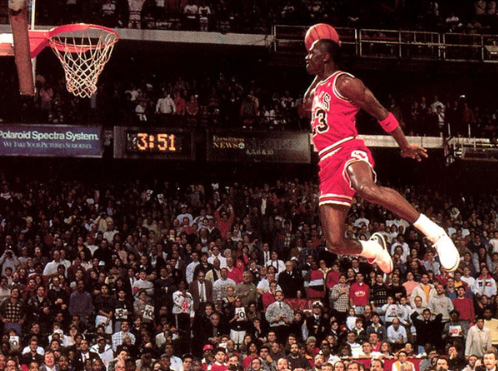 *GUÍATE POR EL EJEMPLO!!!
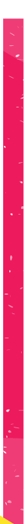 ACTIVIDAD 2: GUÍA :)
FECHA ENTREGA: 21 JUNIO
METACOGNICIÓN
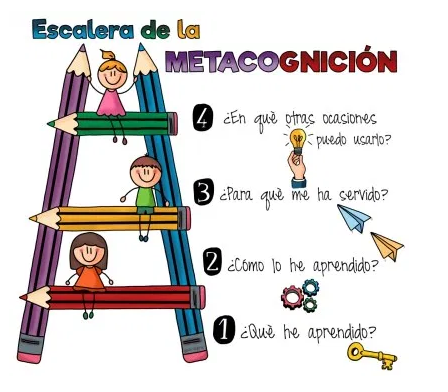 * Responde las siguientes preguntas:
CIERRE
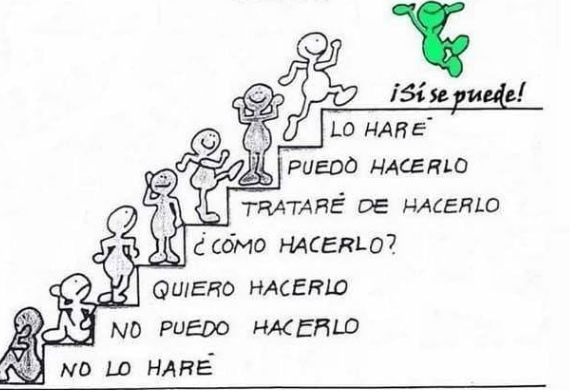 ¿En qué escalón te encuentras hoy día? ¿Por qué?
*AUTOEVALÚATE
¡CREE EN TÍ!